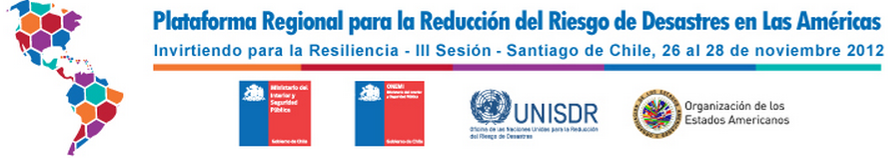 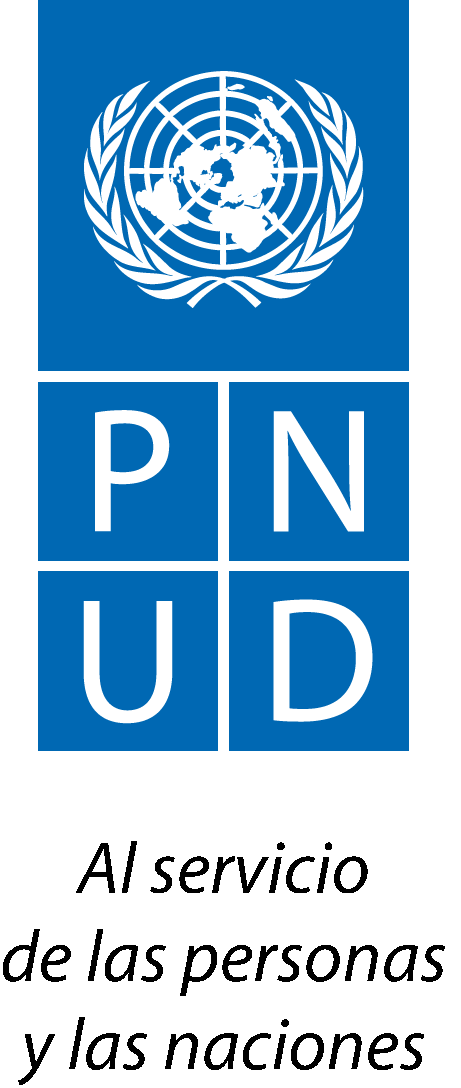 Technical Cooperation for Risk Reduction
South-South Cooperation: Replicating the Risk Reduction Management Centre, a Cuban model
UNDP - CRMI
Jacinda Fairholm
26 Nov. 2012
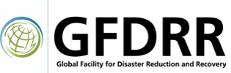 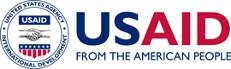 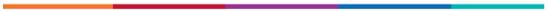 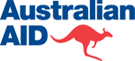 Objectives
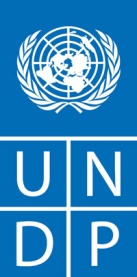 Overall: to enhance capacity for local risk management and decision-making through south-south cooperation initiative

To build local capacity for risk assessment, analysis and management for the purpose of informed local decision making and improved coordination with national authorities
To strengthen use of risk management tools such as hazard and risk studies, vulnerability assessments, GIS mapping and data base management 
To strengthen community-based early warning systems
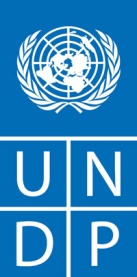 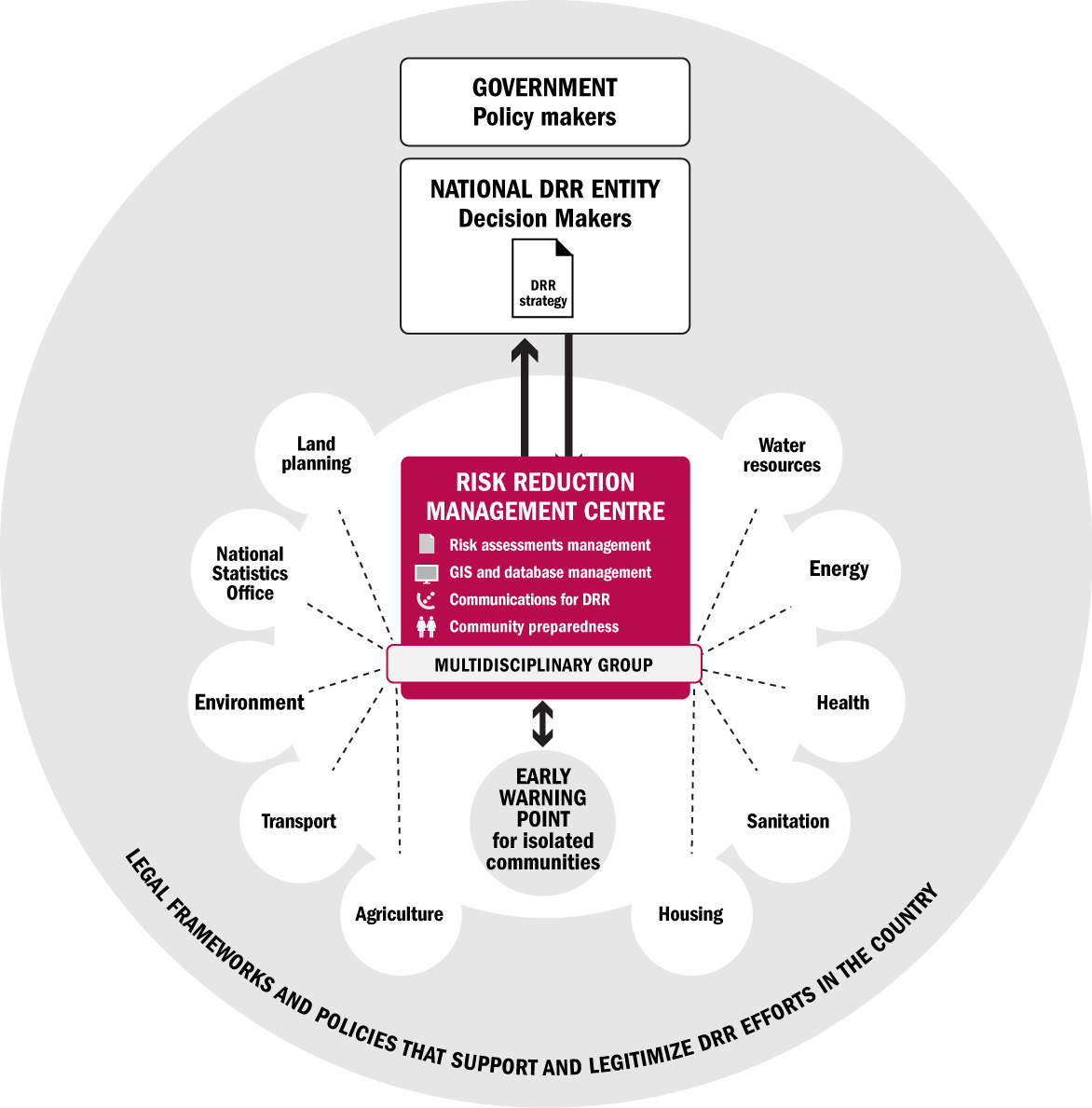 Constitutes an instrument of local governments designed to manage information about hazards, risks and vulnerabilities in a given territory
Is a small professional team that manages an information hub at the local level of governance
Is affiliated with and accountable to lowest level of political administration.
Function of a RRMC
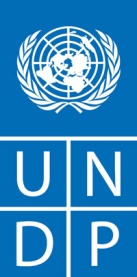 Facilitate analysis and periodic assessment of local risks and factors that produce vulnerabilities with the participation of territorial institutions
Compile, process and prepare information derived from monitoring activities
Participate in the preparation of territorial disaster plans
Document and preserve historical memory 
Contribute to the promotion of a disaster risk reduction culture in the population
Participate in response and recovery
What is transferable?
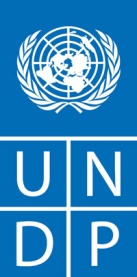 Articulation and coordination between actors 
Priority on identification of vulnerabilities, hazards and risks
Use of appropriate technology
Support to systematic public education campaigns
Development and use of instruments positioned at territorial levels  - as tools for local decision-making
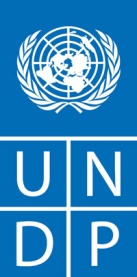 Seven Components
Early Warning Points
Multi-Disciplinary Group
Risk and Vulnerability Studies
Use of Data Bases
Use of GIS
Communication  
Public Awareness and Community 
     Preparation
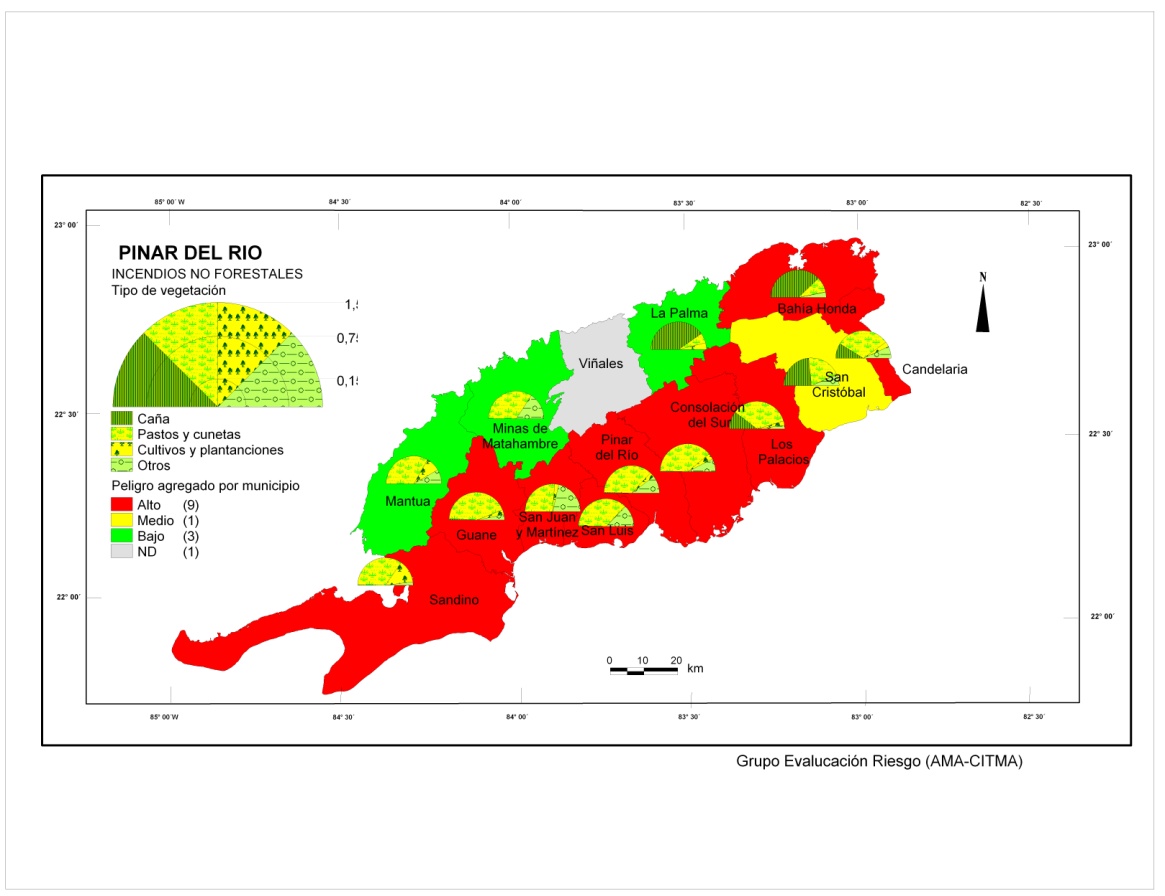 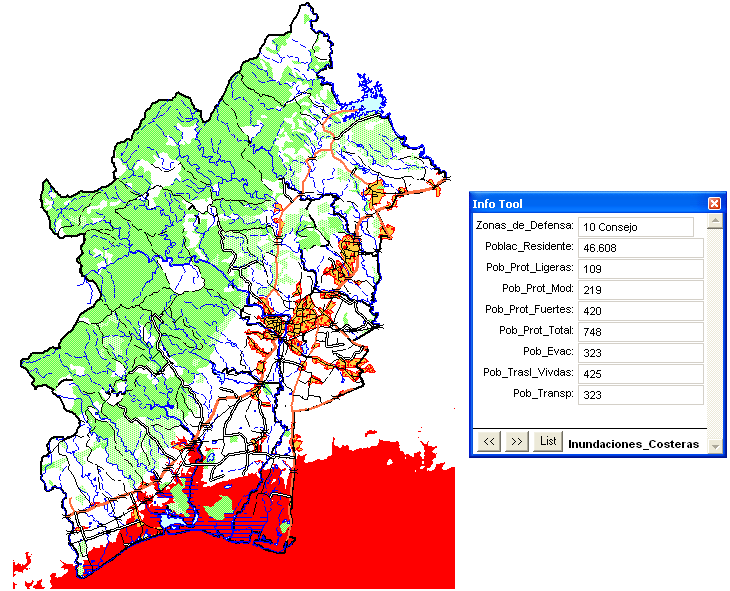 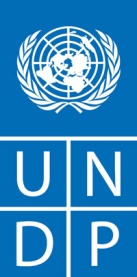 Process and Tools
Systematization
National Workshop 
Guide and Fact Sheet 
Selection of Pilot Countries
Study Tour 
Identification of Roles and Responsibilities
Implementation Plan
Technical Training
Ongoing Technical Assistance
Documentation of Lessons Learned
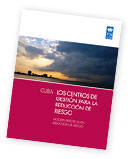 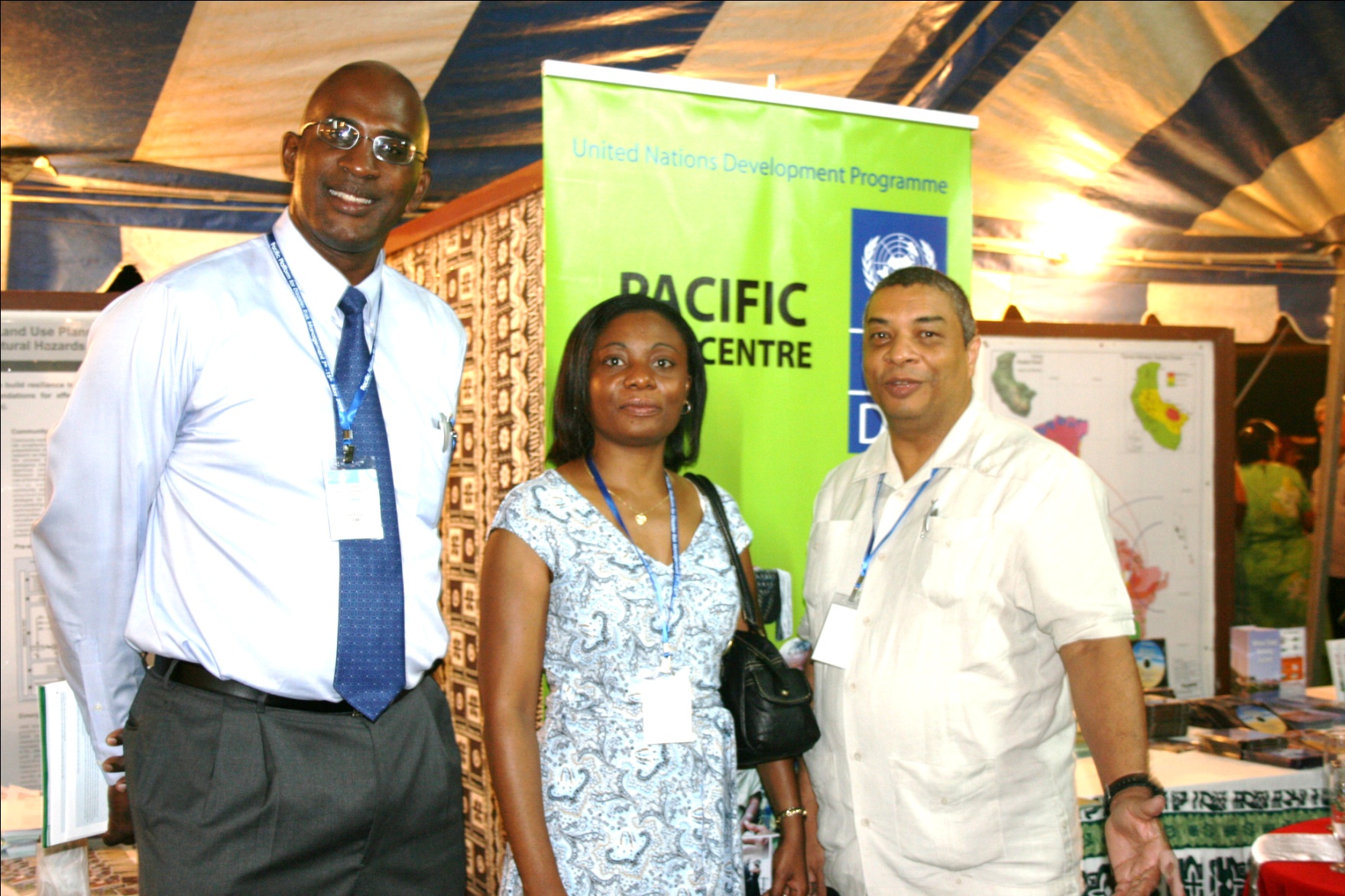 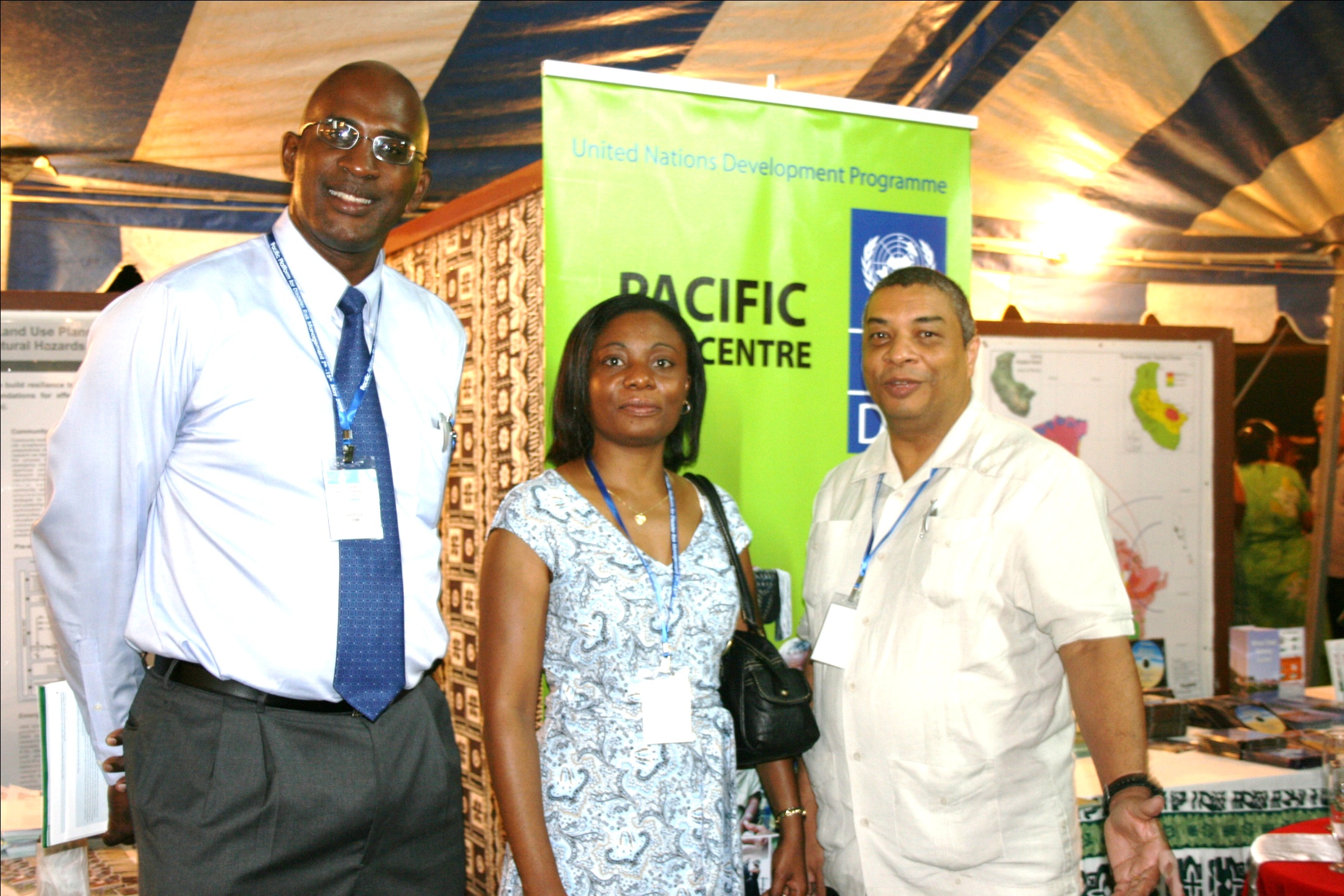 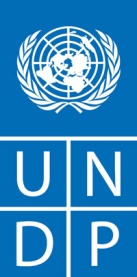 Role of Cuba
Development of model training site and training materials
 Sensitization and Technical Training 
 Technical Assistance
 Contribution to lessons learned in south-south cooperation
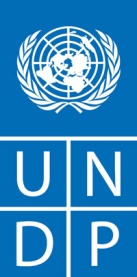 Role of UNDP
Accompany the process, providing communication, logistical and technical support as needed
 Assist with resource mobilization and/or negotiating cost sharing agreements
 Monitoring and support to pilot initiative – identification of lessons learned and coordination of knowledge sharing
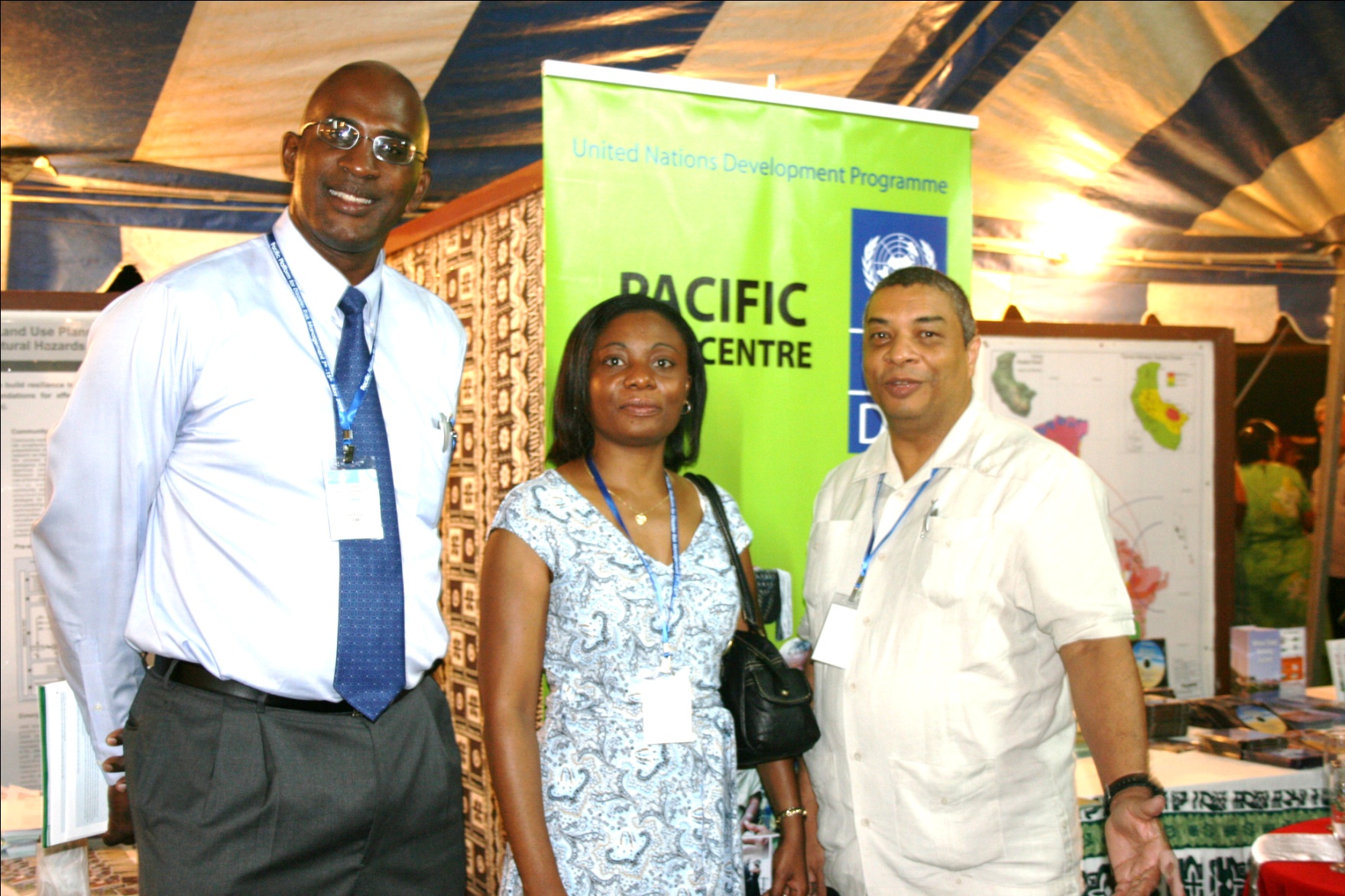 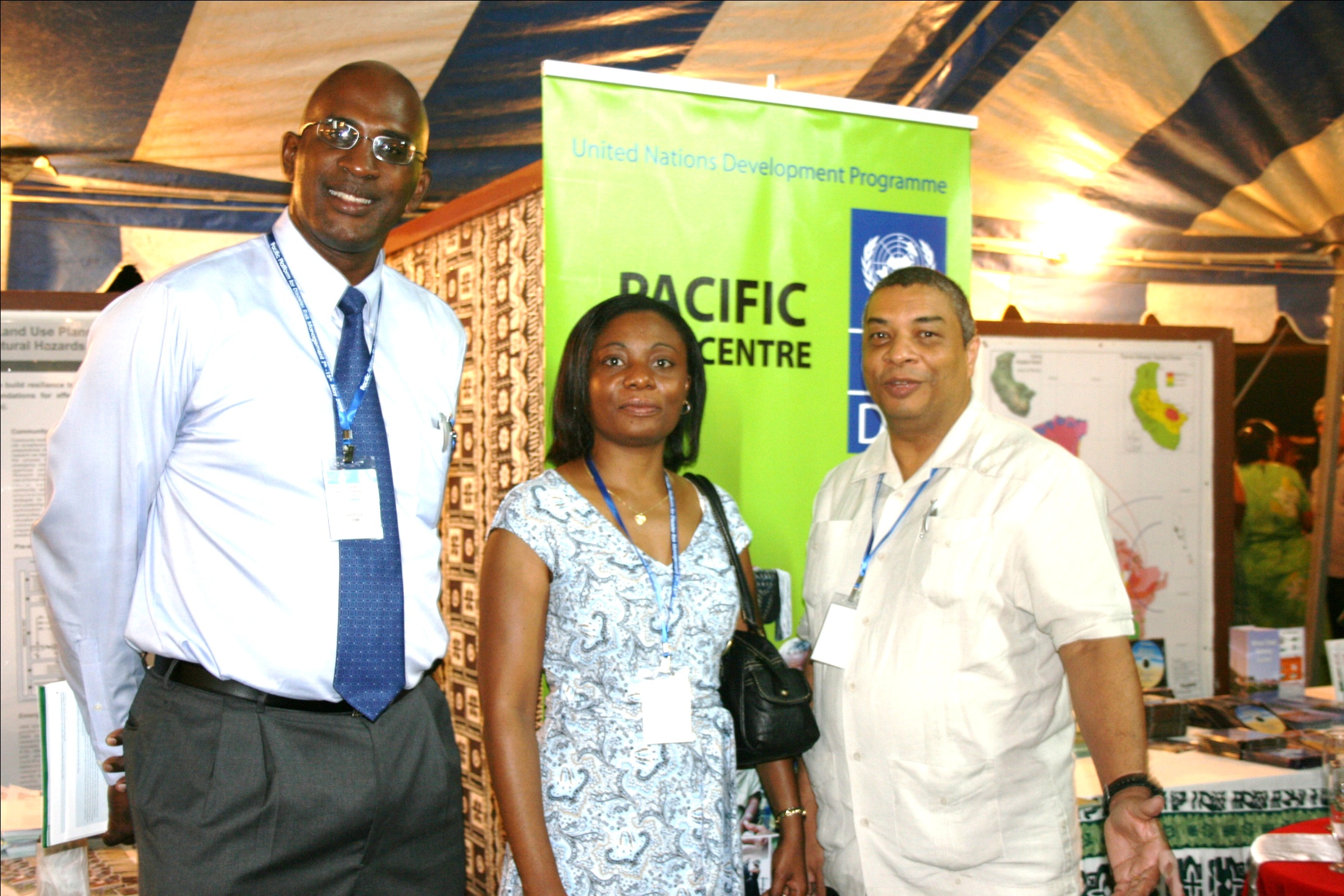 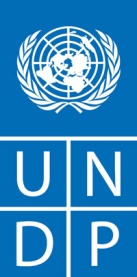 UNDP – Knowledge Organization
Innovation
Documentation and dissemination of best practices
Accompaniment
Transfer of knowledge
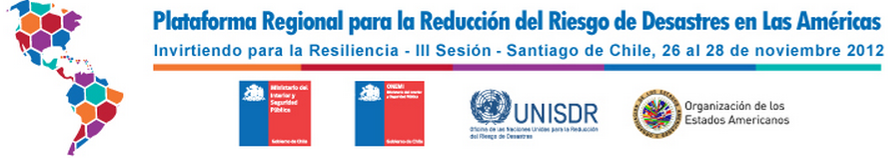 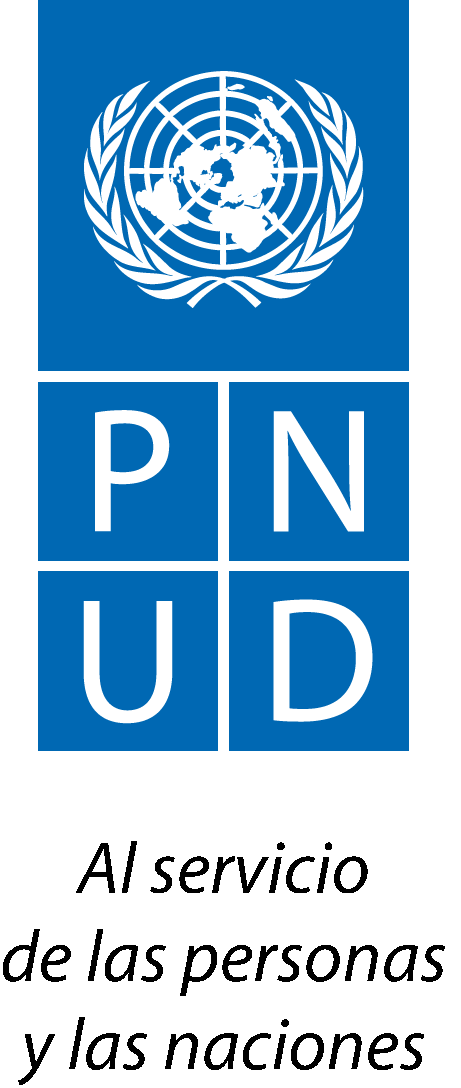 Thank you!
Jacinda Fairholm
jacinda.fairholm@undp.org
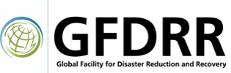 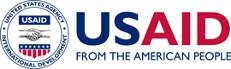 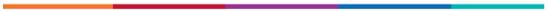 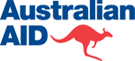